Emisyon Ticaret Sistemine Yönelik Güncel Çalışmalar
Karbon Fiyatlandırma Dairesi Başkanlığı
Uğur GÜREL
04.05.2023
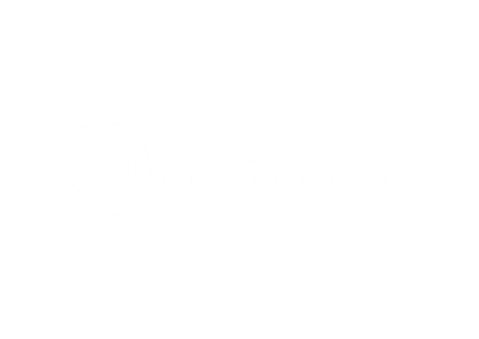 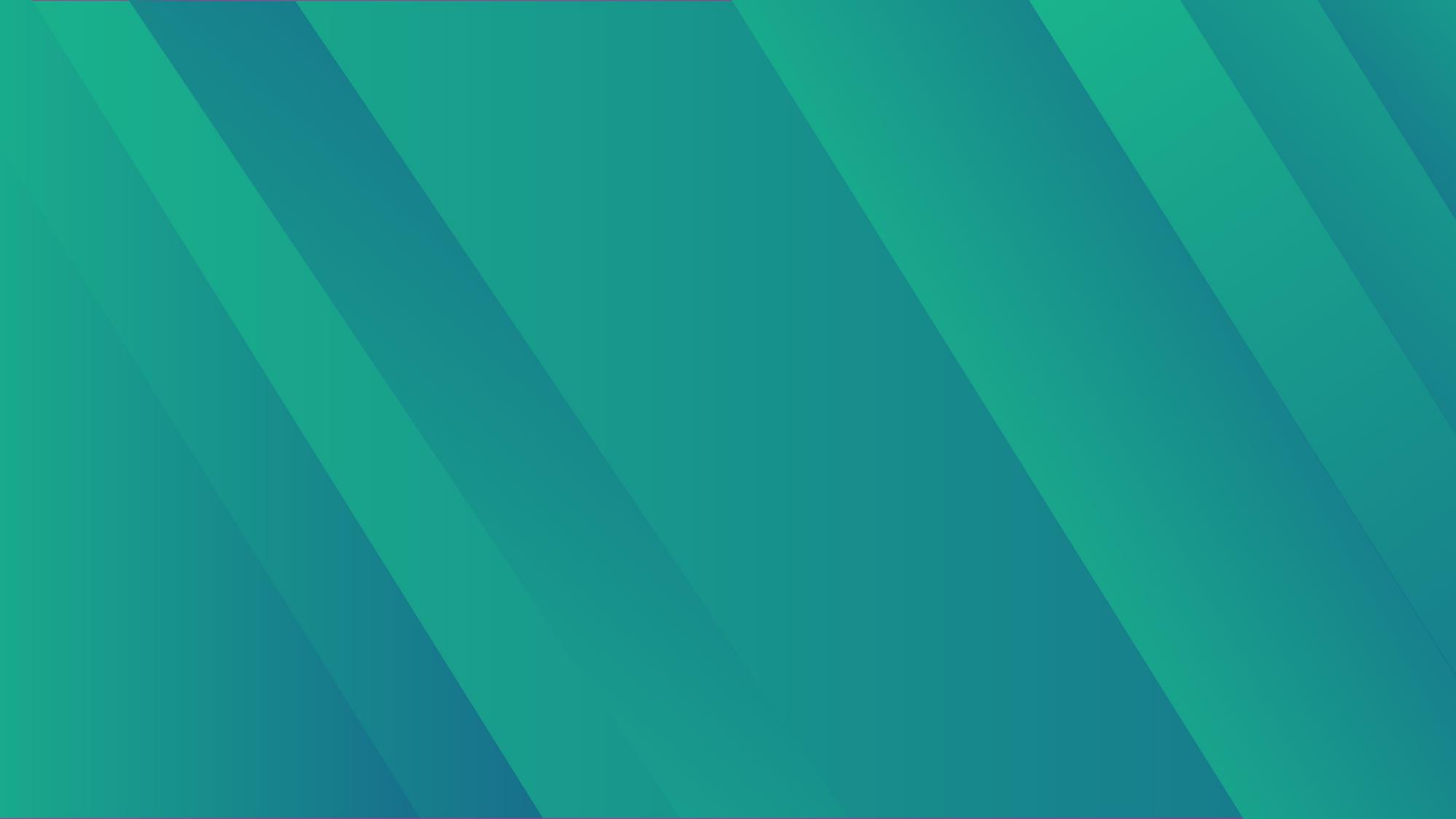 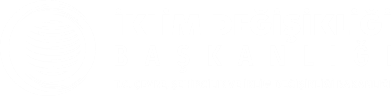 Sunum İçeriği
1-Emisyon Ticaret Sistemi

2-İklim Değişikliği Başkanlığı Çalışmaları
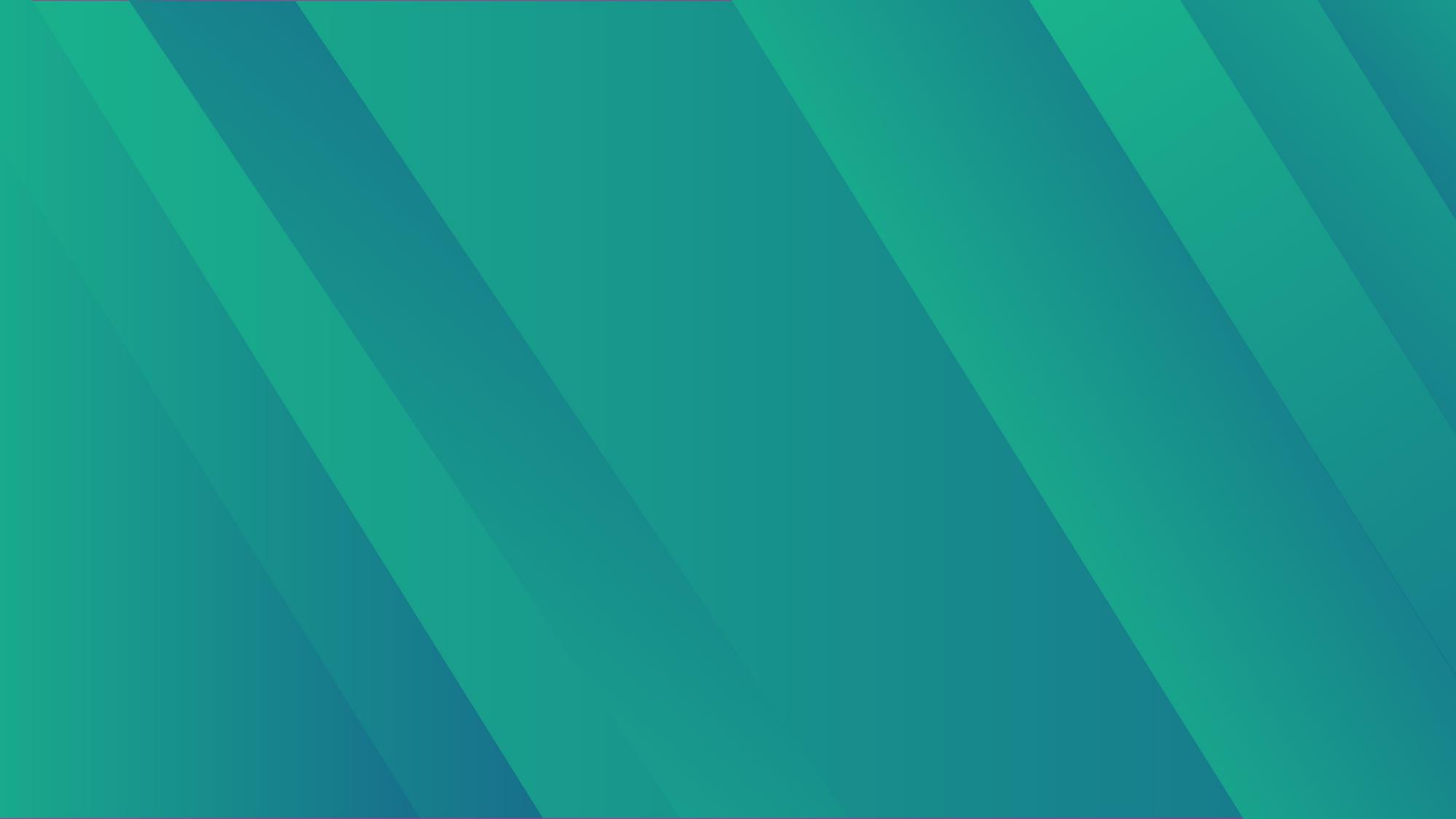 Emisyon Ticaret Sistemi
Emisyon Ticaret Sistemi (ETS)

Emisyon üst sınırı
Sistem dahilindeki tesislerin sera gazı emisyonları için bir üst sınır belirlenir

Üst sınır dahilinde tahsisatlandırma
Ücretsiz tahsisatlandırma yöntemleri: tarihsel emisyonlar & kıyas ölçütleri
Ücretli tahsisatlandırma: açık artırma 

Tahsisat Alım Satımı – Maliyet Etkin Azaltım
Firmalar ihtiyaçları doğrultusunda piyasada işlem yapar

Yıllık Emisyon Döngüsü - Tahsisatların teslimi
Doğrulanmış yıllık sera gazı emisyon miktarına eşdeğer tahsisat İdareye teslim edilir
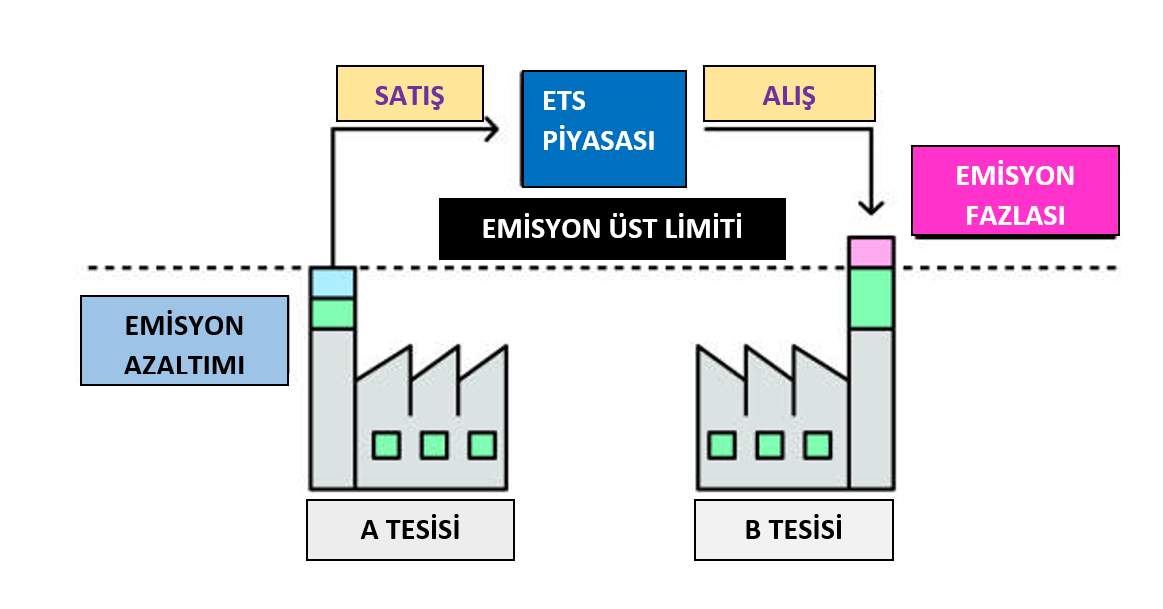 Küresel görünüme ilişkin bilgiler


25 adet operasyonel ETS, küresel emisyonların 17%

ETS’ye sahip ülkelerin ekonomik büyüklüğü: küresel GSYİH’nin 55%

2021 küresel ETS geliri: 161 Milyar USD
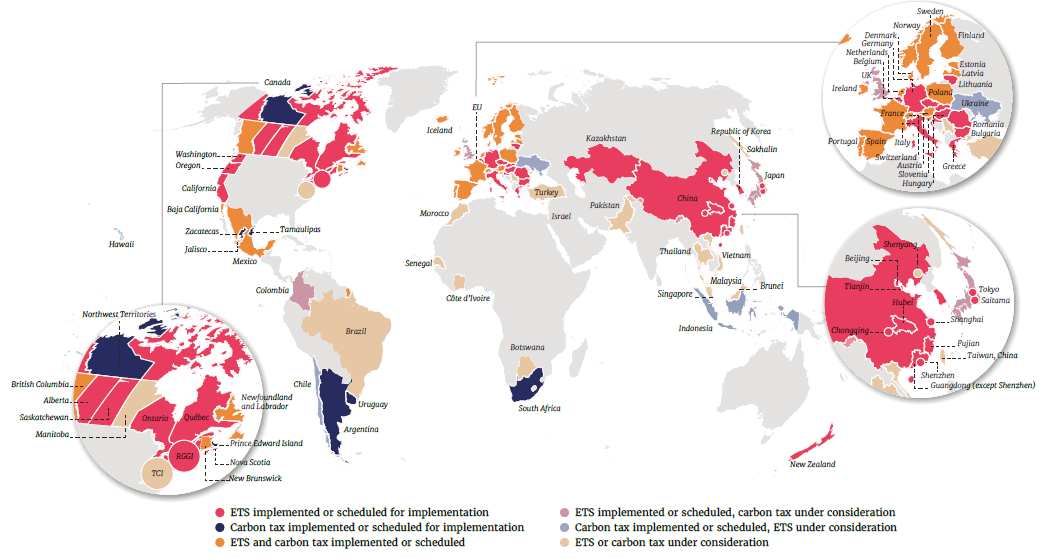 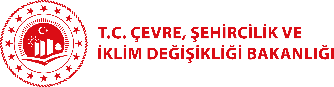 ETS ile ulaşılmak istenen hedefler
2053 Net Sıfır Hedefi & Yeşil kalkınma:  
Maliyet etkin azaltım & Dönüşümün finansmanı
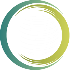 Ulusal Katkı Beyanı (NDC) Hedefleri
Türkiye COP27’de iklim hedeflerini arttırmıştır  (%41 azaltım)
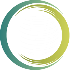 SKDM’ye Uyum: ‘SKDM’ye uyum kapsamında etkin işleyen ulusal Emisyon Ticaret Sistemi geliştirilecektir.’                  (Orta Vadeli Program 2023-2025)
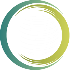 ETS kapsamına karar vermek
ETS Kapsam Örnekleri
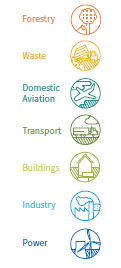 Kaynak: ICAP,2022
8
ETS üst limitine karar vermek
Tahsisatlandırma yöntemine karar vermek
Tahsisatların Ticareti ve Teslimi
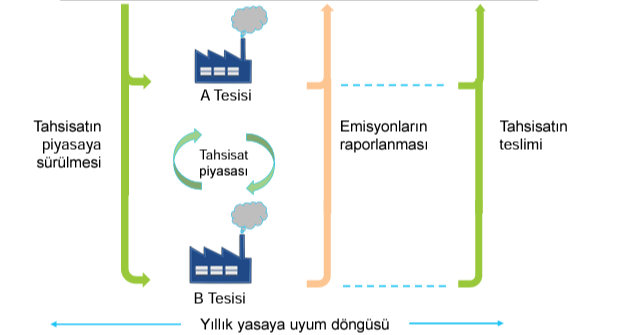 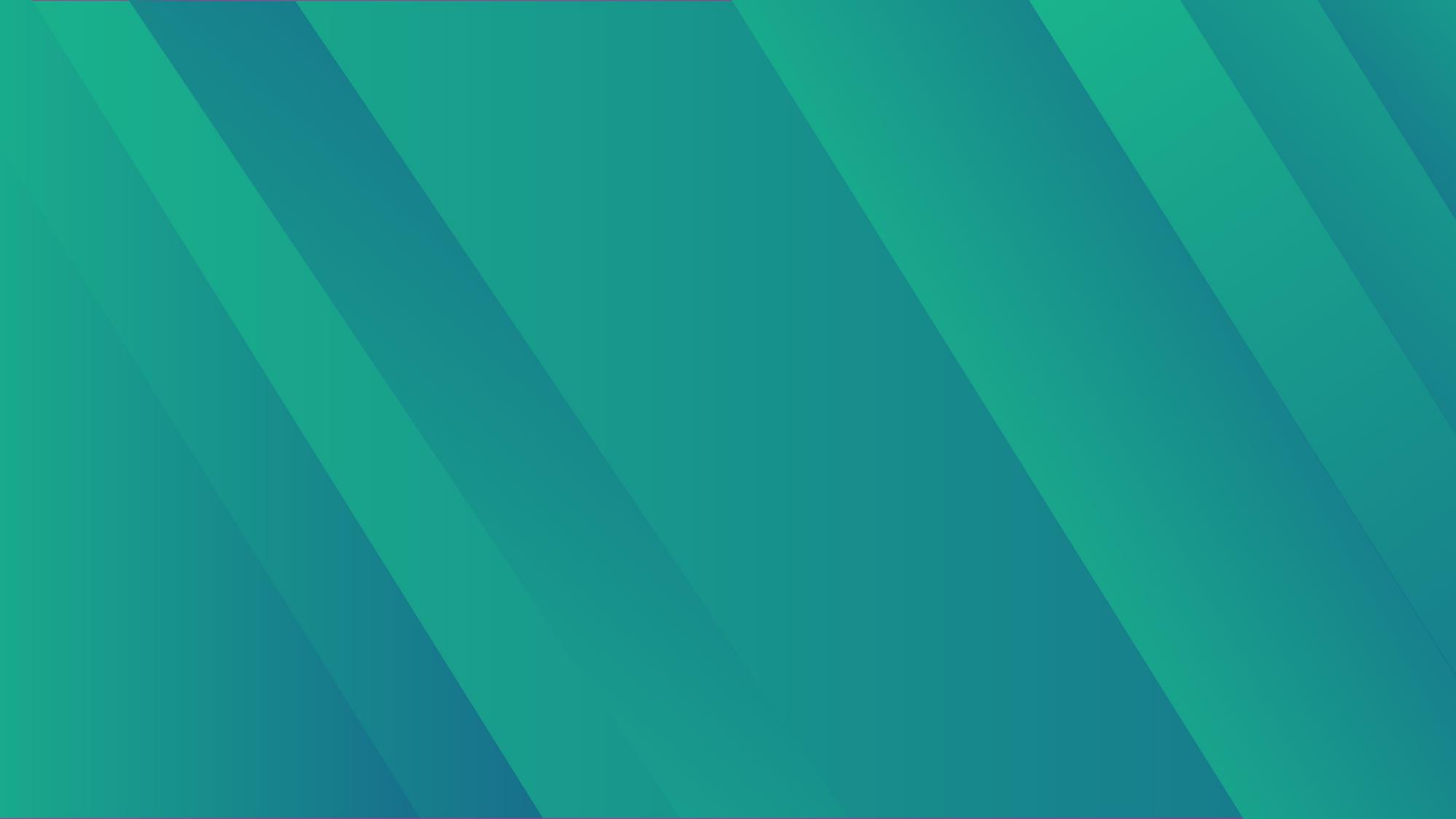 İklim Değişikliği Başkanlığı Çalışmaları
Piyasa Hazırlık Ortaklığı (PMR)

Dünya Bankası ve Bakanlığımız ortaklığında teknik kapasitenin arttırılmasına yönelik faaliyetler gerçekleştirilmiştir.
Piyasa Uygulama Ortaklığı (PMI)
Dünya Bankası finansmanında ETS kurulumuna yönelik çalışmaların gerçekleştirileceği programdır.

Yaklaşık 5 milyon Dolar hibe bütçe tahsis edilmiştir.

2023 –  2028 arası 5 yıllık dönem için planlanmıştır.


Ana Bileşenler 
 ETS tasarımı (üst limit, kapsam, tahsisatların dağılımı vb.) 
 ETS’nin ekonomik etkilerine yönelik modelleme çalışmaları
 ETS’nin pilot ve 1. fazının uygulanması
Karbon fiyatlandırma araçlarında Adil Geçiş
 ETS/ İRD sektörleri için sera gazı emisyonu kıyas ölçütleri (benchmarking) belirlenmesi
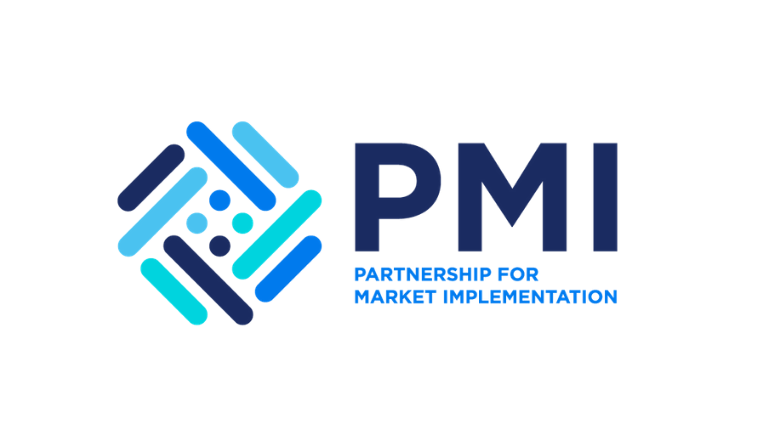 Ulusal Karbon Fiyatlandırma İhtisas Çalışma Grubu 

Yeşil Mutabakat Eylem Planı kapsamında temsil ve karar alma:
Yeşil Mutabakat Çalışma Grubu (YMÇG) çalışmalarına destek

Başkanlığımız koordinasyonunda; Ulusal Karbon Fiyatlandırma İhtisas Çalışma Grubu 
beş adet toplantı gerçekleştirilmiştir
1. toplantı: Çevrimiçi (21 Temmuz 2022)
2. toplantı: Hibrit (13 Ekim 2022)
3. toplantı: Çevrimiçi (28 Şubat 2023)
4. toplantı: Çevrimiçi (27 Mart 2023) (ETS AÇG)
5. toplantı: Çevrimiçi (4 Nisan 20230) (Denkleştirme AÇG)

Kamu & Özel Sektör Katılımı 

ETS işleyişine yönelik görüş alışverişleri
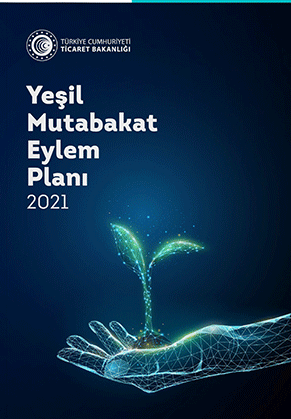 Emisyon Ticaret Sistemi Alt Süreçlerine İlişkin Toplantı
3-4 Kasım 2022, Ankara

Toplantı konusu: ETS piyasa tasarım ve işletim süreçleri & piyasa gözetim ve denetimi

Katılımcılar: İDB, SPK, Borsa İstanbul, Takasbank, MKK

Öne çıkan hususlar: 
Tahsisatların hukuki durumu (sermaye piyasası aracı)
Piyasanın istikrarı ve esnekliği
İşlem kayıt sistemleri
Tahsisatların ihracı ve ikincil piyasa düzenlemeleri
Piyasa denetimi
Piyasa bozucu faaliyetlere ilişkin yaptırımlar
İzleme, Raporlama ve Doğrulama Sistemi (mevcut durum ve ihtiyaçlar)
Bilgi paylaşımı ve kamuyu aydınlatma
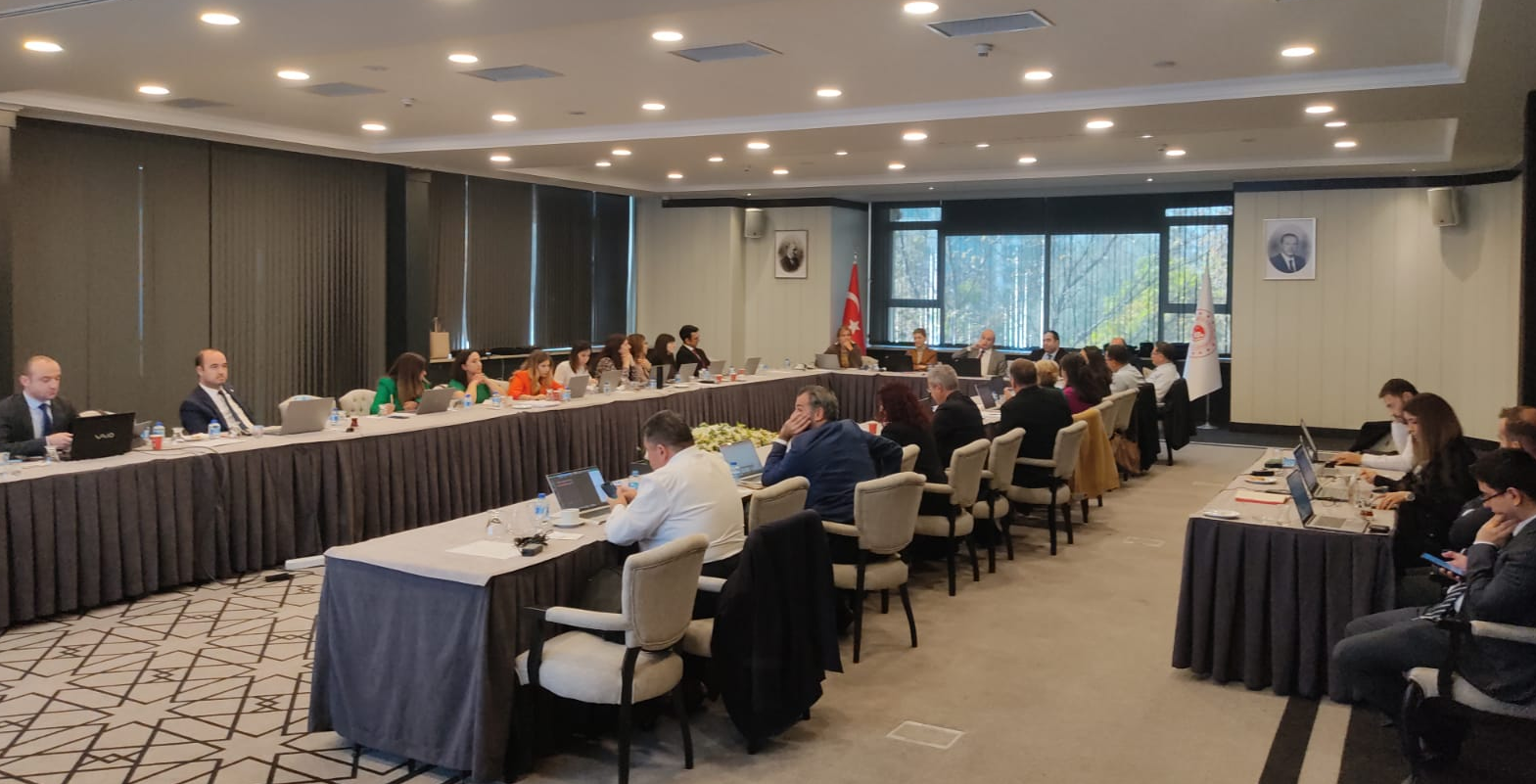 İklim Kanunu Çalıştayı
29.11-02.12.2022

Toplantı konusu: İklim Kanunu ETS metinlerine son şeklini verme
Öne çıkan hususlar: 
Tahsisatlar
Piyasa Yönetimi
Birincil ve ikincil piyasalar
Özel sektör talepleri
Denetim süreci
Yaptırımlar
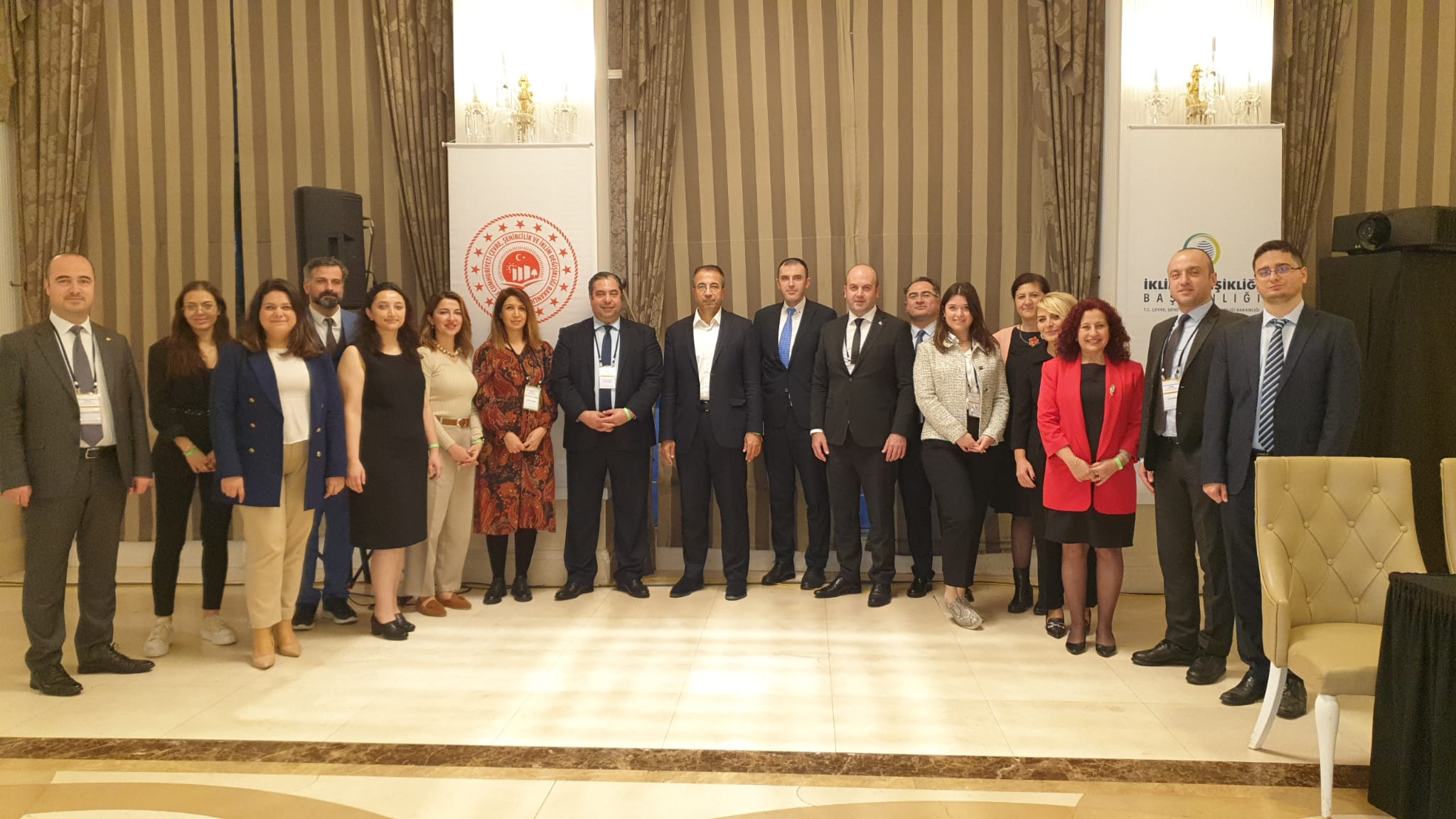 Kanununun hazırlık çalışmaları tamamlanmış olup, Meclisimizde mevzuat sürecinin başlatılması beklenmektedir.
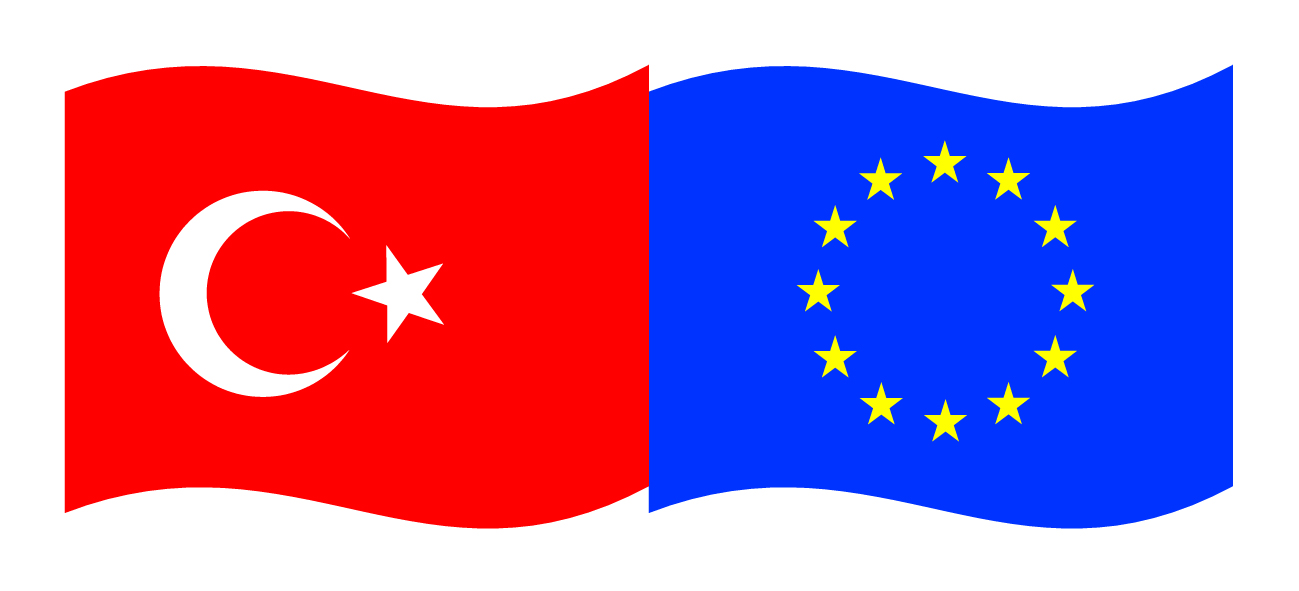 Diğer Ülke Karbon Fiyatlandırma Birimleri ile Toplantılar

Kaliforniya 

Birleşik Krallık 

Kolombiya

Almanya ETS Otoritesi (DEHSt)
AB Yüksek Düzeyli İklim Diyaloğu

Karbon Fiyatlandırma Çalışma Grubu Toplantıları
26 Ocak 2022
05 Nisan 2022
17 Mart 2023
AB ETS Mevzuatının Ulusal Mevzuata Aktarımı Projesi
Proje Bilgisi: Avrupa Birliği Katılım Öncesi Mali Yardım Aracı (IPA) 

Proje Hedefi: Proje ile ülkemizde kurulacak ETS’nin AB mevzuatıyla uyumunun temini

Hedeflenen Çıktılar:
•AB Emisyon Ticareti Sistemi Direktifi (2003/87/EC) iç mevzuata aktarılması
•Yol Haritası
•Kapasite geliştirme
•AB-ETS hakkında Farkındalık Yaratmak

Projenin uygulama sürecinin 2024 yılında başlaması planlanmaktadır.
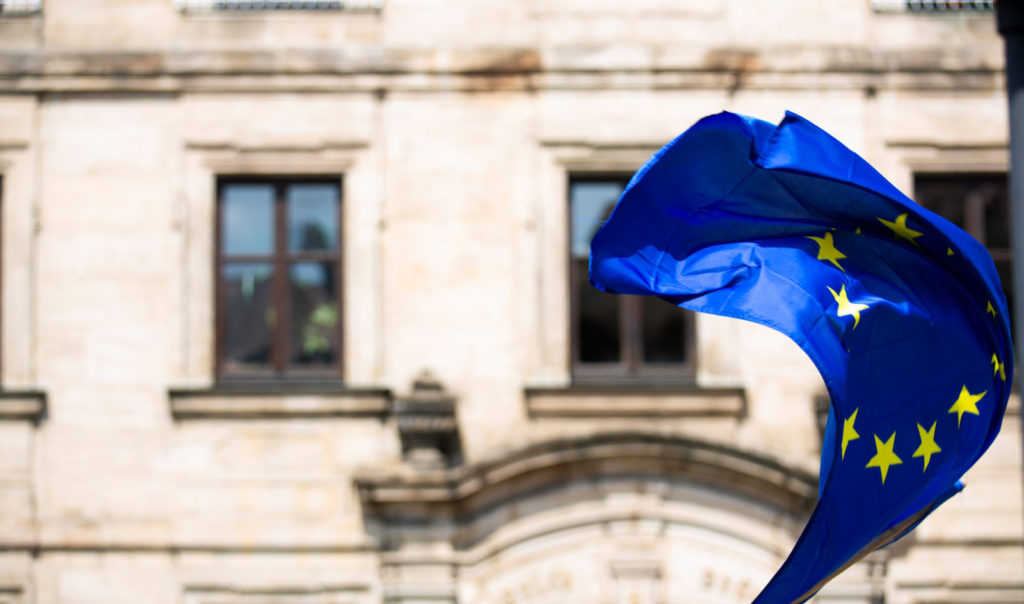 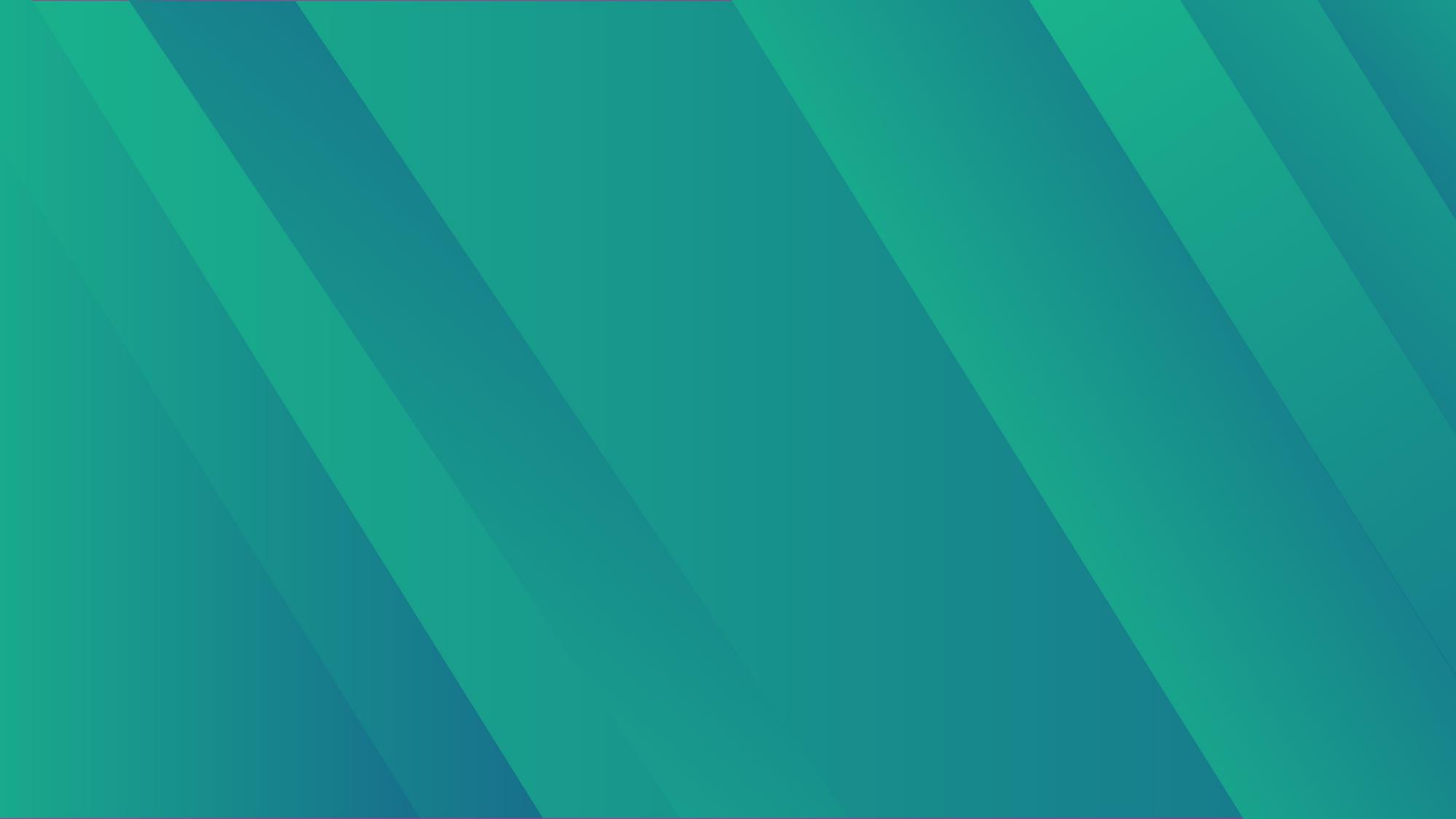 Teşekkürler.
WWW.İKLİM.GOV.TR
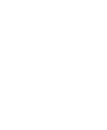 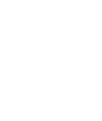 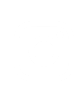 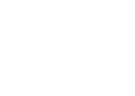 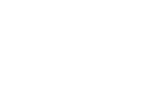 @TC_İKLİM